VALENCIÀ T.3 i 12Llengua amb classe
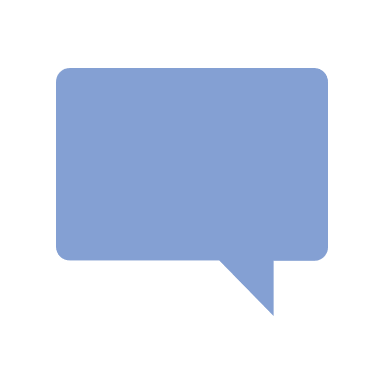 1º BATX C
0. Tipus de text i àmbits d’ús
REGISTRE
Formal: tractament especialitzat del temaÀmbit acadèmic (científic, didàctic, divulgatiu)Àmbit administratiuÀmbit literari
Informal: temes generals de relació próximaÀmbit familiar o privat
Estàndard: facilitar la comprensió dels parlantsÀmbit periodístic
ÀMBIT D’ÚS
1. La dixi
La dixi és un mecanisme lingüístic que permet fer presents en el text els elements de l’enunciació.
Manifestat com marques lingüístiques que fan referència al context comunicatiu:
ESPAI
EMISSOR
RECEPTOR
MISSATGE
TEMPS
1.1) Dixi espacial
Les marques díctiques espacials es refereixen a l’espai en què s’esdevé la comunicació.
No són díctics:
marques personals i temporals de 3ª persona: ells, pensen
sintagmes prepocionals que indiquen temps i lloc: a les dos, per França
expressions, encara que indiquen temps o lloc: 4/1/24, d’ací a uns minuts
1.2) Dixi temporal
Les marques díctiques temporals fan referència al temps en què es desenvolupa la comunicació.
El present atemporal aplicat en definicions  no és un díctic
1.3) Dixi personal
Les marques díctiques personals fan refèrencia a l’emissor i al receptor de l’enunaciació.
independentment el temps
2. Els especificadors
ESPECIFICADORS
DETERMINANTS
QUANTIFICADORS
Els especificadors són paraules que precedeixen el nom o l’adjectiu per concretar el significat.
articles
demostratius
possessius
indefinits
numerals
quantitatius
2.1) Determinants
2.1.1) Articles
DEFINIT: designa una entitat coneguda, única o el representant d’una espècie     el, la, els, les, l’
(la cadira)
(el rei)
(la dona)
INDEFINIT: designa una entitat no coneguda     un, una, uns, unes
Els mots interrogatius/exclamatius també poden funcionar com a especificador (quin llibre t’has comprat?)
(una cadira)
PERSONAL: acompanya un nom propi amb caràcter opcional i va associat a usos informals.     el, la, l’ / en, na, n’
NEUTRE: dona un valor abstracte o generalitzador     varietat estàndar: el     varietat espontània: lo
lo s’utilitza correctament com pronom feble (comprar-lo)
Substitució
lo amb significat abstracte  substantiu abstracte, pronoms això o allò o la forma el.
lo per expressat intensitat  quantitatius, formes com que, si, quant, tant, tan, com...
lo en una frase feta o locució  almenys (per lo menys), per tant (per lo tant), potser (a lo millor), la part/cosa (lo més bo)
2.1.2) Demostratius
els demostratius fan una funció díctica espacial
Pronoms demostratius (demostratius neutres): açò, això, allò
Adverbis demostratius: aquí / ací, allí /allà
2.1.3) Possessius
els possesius 1ª 2ª persona fan una funció díctica personal
ÀTONS
TÒNICS
Acompanyament de:
parentius
substantius casa i vida
2.2) Quantificadors
2.2.1) Indefinits
Quantifiquen de manera imprecisa o aproximada
precedits d’un article (anirem al cine un altre dia)
2.2.2) Quantitatius
Indiquen una quantitat com a conjunt
amb adj i adv (que bonic! que bé!)
quin amb noms (quin desastre!)
*un = un // u = uno
2.2.3) Numerals
Indiquen una quantitat o ordre de manera precisa
*concordança amb el femení
*concordança amb el plural si són substantius
CARDINALS: expressen una quantitat numèrica concreta
Ús del guionet:
A cada costat de la conjunció i en la sèrie 21-29: vint-i-u
D-U-C: entre desenes i unitats (trenta-quatre), entre unitats i centenes (cinc-cents)
ORDINALS: expressen ordre
+é
PLURAL: acabats en consonant +s // acabats en vocal masculí +ns // acabats en vocal femení –es  primers; cinquens; cinquenes
PARTITIUS: expressen fraccions d’unitat
+é
MULTIPLICATIUS: expressen el resultat d’una multiplicació
doble, triple, quàdruple, quíntuple, sèxtuple, sèptuple, òctuple, nònuple, cèntuple
COL·LECTIUS: expressen un conjunt d’unitats: parell, dotzena, quinzena, vintena...
3. La polifonia i el discurs citat
La polifonia es produeix quan un emissor incorpora en el seu discurs altres veus discursives.
Manifistada mitjançant el discurs citat  incorporació explícita de l’enunciació d’altre emissor
3.1) Tipus de discurs citat
Discurs directe: mecanisme en què es reprodueix de manera literal les paraules d’altre emissor     verb de locució (dir, afirmar, respondre...) + : + citació literal (cometes o guió llarg).
L’arquitecte Josep Martí afirmà:      «La tècnica per a construir l’edifici era arriscada».
cometes
guió llarg
-La tècnica per a construir l’edifici era arriscada.
Discurs indirecte: mecanisme en què l’emissor reformula el contingut del discurs     verb de locució + que + oració subordinada substantiva.
L’arquitecte Josep Martí afirmà que la tècnica per a construir l’edifici era arriscada.
Discurs indirecte lliure: mecanisme mixt que reprodueix la forma de l’enunciat però sense cap verb de dicció.
Veus del discurs emprades per l’emissor (autor)
locutor: veu que explica, narrador o jo poètic
enunciador: personatges que prenen la paraula
receptor: lector del text
al·locutari: a qui s’adreça el text
Josep Martí ho tenia clar, la tècnica per a construir l’edifici era arriscada. Quin perill!
SONS OCLUSIUS
4. Les grafies oclusives
SORDS
SONORS
NORMES D’ÚS
p
b
[p]
[b]
t
d
[t]
[d]
g, gu
c, q, k, qu
[k]
[g]
A final de paraula
sonen sordes
No comprobables per (no) derivació:baluard, míting, sumand, subtrahend, dividend, lleopard
sumando(s)=
=sumando
reverendo=
=reverente
PARAULES HOMÒFONES
mateixa pronunciació, però diferent ortografia i significat
alumno=
=educando
stand=
=estante
sordo=
=suerte
=actuar sin pensar
vehículo, meteorito=
pájaro=
=tuerto
5. LITERATURA: Context
S.XIII: Inici era moderna     augment econòmic                                                  ciutats centres econòmics i culturals
SOCIAL
Aparició de doctrines antagonistes al dogmatisme escolàstic  qüestionaven els plantejamets teocèntrics medievals
(religió basada en fe + raó)
immortalitat de l’ànima
figura de Déu com a creador
averroista  neguen les tesis religioses
NOVA MENTALITAT  teocientrisme continua sent predominant
POLÍTIC
Regne d’Aragó  expansió territorial cap al sud     conquesta de Lleida i Tortosa  mitjan s.XII                                                                                            obtenció de València i Mallorca  s.XIII
En aquest context, Ramon Llull va desenvolupar la seua tasca literària, lingüística i filosòfica
5. LITERATURA: Ramon Llull
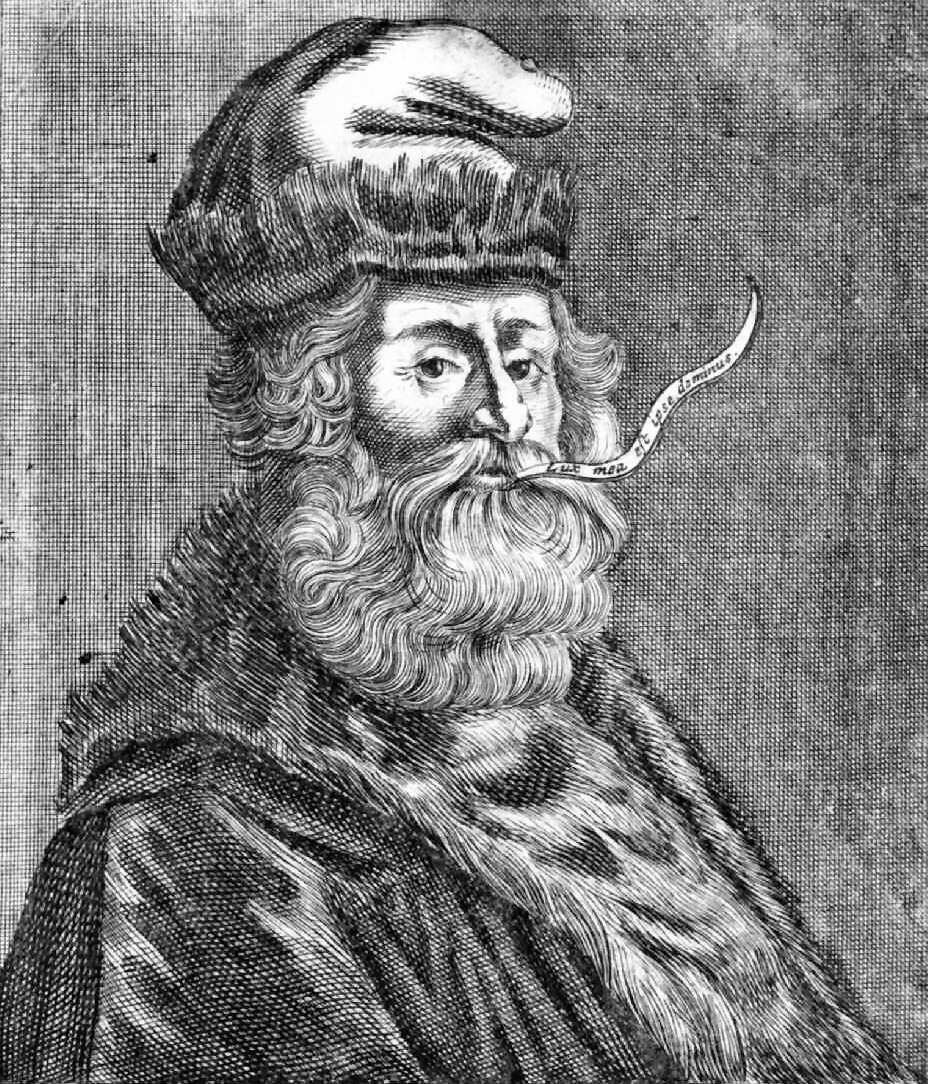 5.1) VIDA
Ramon Llull és considerat el creador de la prosa literària catalana, ja que fou el primer escriptor que va fer ús d’aquesta llengua en l’àmbit literari.
JUVENTUT
Va nàixer vers 1232/1235 a Mallorca  familia noble barcelonina instal·lada a l’illa en 1231.
Molts aspectes de la seua vida els narra en la “Vida Coetània”, escrita per un deixeble.
Per això se sap      que va ser senescal (funcionari més rellevant) de la cort del rei Jaume II de Mallorca.                                 es casà amb Blanca Picany i va tindre dos fills.
VIDA RELIGIOSA
Inicialment  vida cortesana + conreava la poesia trobadoresca encara que no se’n conserven textos.
1265: conversió al cristianisme a causa de la visió de Jesucrist crucifricat  explica al poema “Lo Desconhort”.
En conseqüència, va decidir:     despendre’s dels béns                                                        abandonar la família i els amics                                                        començar una nova vida religiosa guiada per 3 objectius:
La conversió dels infidels (musulmans, jueus i gentils)
La composició de llibres doctrinals  per difondre l’ideal cristià
La creació d’escoles on poder formar en llengües orientals  sobretot àrab
A continuació, fundà un monestir (Miramar, 1275), va assistir a Universitats, efectuà viatges a l’Occident (nord Àfrica)i va intervindre en el Concili de Viena de 1311 per a compartir els seus projectes amb papes i prínceps  sense èxit     segons narra en el poema “Lo Concili”.
IDEOLOGIA
Pel que fa a la seua ideologia:
els nous corrents l’afectaren molt poc  el seu dogmatisme teocèntric fou inamovible.
És tan conservador  fins i tot s’enfrontà a altres jerarquies eclesiàstiques     de qui demanà, sense exit, un esforç contra la degeneració moral que s’estava imposant + pràctica contra els seguidors de Mahoma
A partir de 1274: construcció del seu sistema filosòfic  desenvolupat al llibre Art abreujada d’atrobar veritat

Va morir a Mallorca en 1316.
busca una justificació racional de la fe religiosa
IMPORTÀNCIA LINGÜÍSTICA
Ramon Llull ha tingut una gran importància lingüística per diversos factors:
Ús de 4 llengües diferents per escriure la seua obra:
provençal en la poesia trobadoresca
llatí en els assumptes polítics
àrab en la conversió d’infidels
català com un dels primers autors que emprava una llengua neollatina (en la literatura)
Ús d’una llengua literària d’una qualitat i funcionalitat extraordinària.
Ús d’elements morfosintàctics     cultes  construccions llatines, relatius, subordinades, hipèrbatons, paral·lelismes                                                            populars  diminutius, fórmules afectives
Creació lèxica i introducció de neologismes (llengua catalana) seguint un model de derivació amb sufixos del llatí i àrab.
En conclusió, va transformar la prosa catalana:
d’un estat de romanç incipient i titubejant restringida a la producció de textos jurídics, històrics o religiosos
a un estat de maduresa  gràcies a la tasca d’enriquiment lèxic i sintàctic a partir dels seus coneixements.
CARACTERÍSTIQUES DE LA LLENGUA
Sintaxi dúctil, flexible
Des del punt de vista lèxic  tracta disciplines com les filosòfiques en català (ampliant l’abast)
Ús pragmàtic i didàctic de la llengua  difusió de la fe cristiana en lloc d’una finalitat estètica
5.2) OBRA
CARACTERÍSTIQUES DE L’OBRA
L’obra de Ramon Llull presenta tres característiques fonamentals:
Gran extensió  327 obres
Gran rellevància lingüística  Llull és el primer escriptor que va impulsar culturalment el català
Gran varietat d’aspectes  filosofia, teologia, ciència, narració, mística i poesia.